CSSC Programme Dashboard
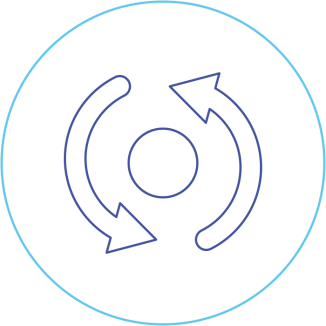 April 2022
e
Workstream Updates
Workstream Updates
Workstream Updates
Workstream Updates
Workstream Updates
Key Programme Risks (1/2)
Key Programme Risks (2/2)
High Level Plan
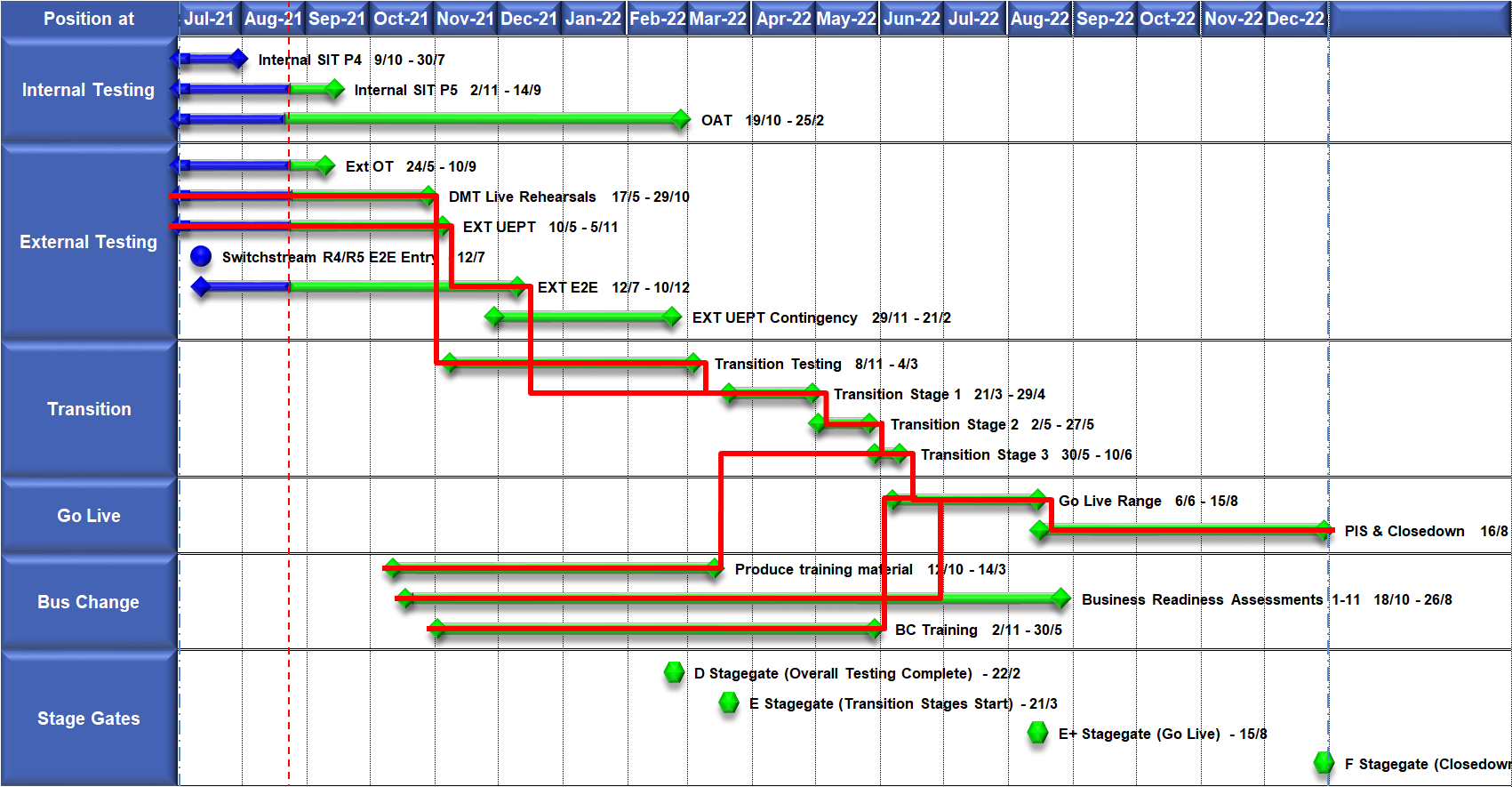 Switching Programme CR Position – CRs impacting Xoserve
Switching Programme CR Position – CRs not impacting Xoserve (Cost Implication)
Switching Programme CR Position – CRs not impacting Xoserve (Cost Implication)
Switching Programme CR Position – CRs not impacting Xoserve (Cost Implication)
Switching Programme CR Position – CRs not impacting Xoserve (Cost Implication)